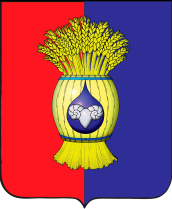 ИСПОЛНЕНИЕ БЮДЖЕТА ИПАТОВСКОГО МУНИЦИПАЛЬНОГО РАЙОНА СТАВРОПОЛЬСКОГО КРАЯ ЗА 2017 ГОД
ФИНАНСОВОЕ УПРАВЛЕНИЕ АДМИНИСТРАЦИИ ИПАТОВСКОГО МУНИЦИПАЛЬНОГО РАЙОНА СТАВРОПОЛЬСКОГО КРАЯ
2018 год
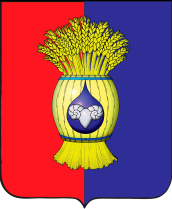 Доходы, расходы бюджета Ипатовского муниципального района Ставропольского края за 2017 год
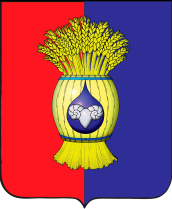 Структура доходов бюджета Ипатовского муниципального района Ставропольского края за  2017 год
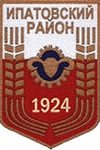 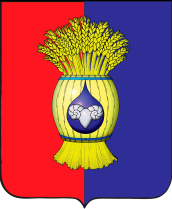 ИСПОЛНЕНИЕ  ДОХОДОВ ЗА 2017 год
НАЛОГОВЫЕ ДОХОДЫ
тыс.руб.
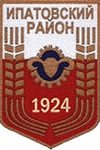 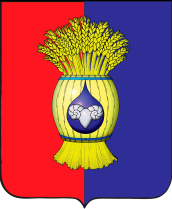 ИСПОЛНЕНИЕ  ДОХОДОВ ЗА 2017 год
НЕНАЛОГОВЫЕ ДОХОДЫ
тыс.руб.
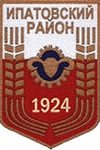 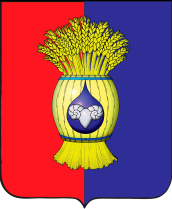 ИСПОЛНЕНИЕ  ДОХОДОВ ЗА  2017 год
БЕЗВОЗМЕЗДНЫЕ ПОСТУПЛЕНИЯ
тыс.руб.
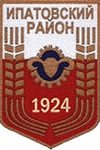 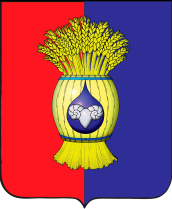 ИСПОЛНЕНИЕ РАСХОДОВ ЗА 2017 год
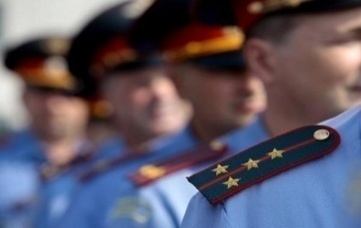 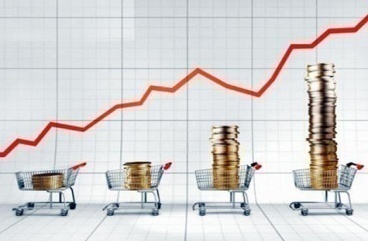 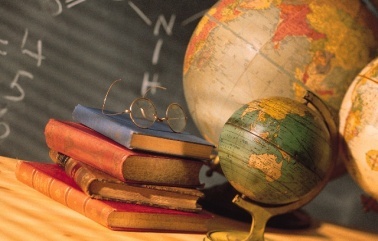 132079,98 тыс.руб.
87,4%
4937,07 тыс.руб.
99,88%
32780,40 тыс.руб.
90,24%
591586,27тыс.руб.
99,2%
Национальная безопасность и правоохранительная деятельность
Национальная экономика
Образование
Общегосударственные вопросы
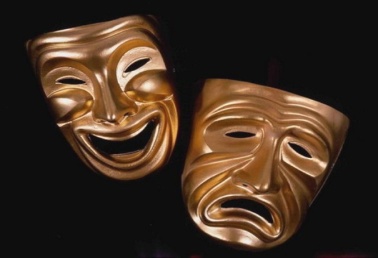 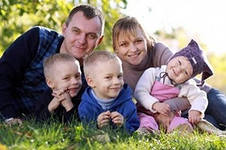 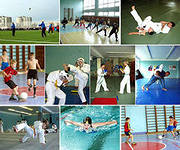 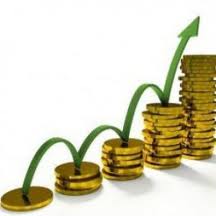 26460,66 тыс.руб.
99,9%
85670,00 тыс.руб.
100%
360090,26 тыс.руб.
99,3%
764,71тыс.руб.
95,7%
Культура и кинематография
Социальная политика
Физкультура и спорт
Межбюджетные трансферты
%  представлены в виде исполнения 
к годовым плановым назначениям
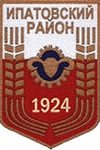 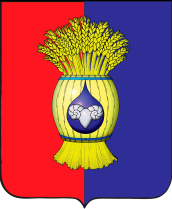 ОБЩЕГОСУДАРСТВЕННЫЕ ВОПРОСЫ
тыс.руб.
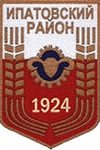 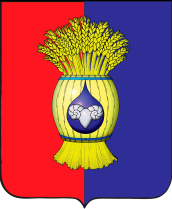 РАСХОДЫ НА ОБЩЕГОСУДАРСТВЕННЫЕ ВОПРОСЫ ИПАТОВСКОГО МУНИЦИПАЛЬНОГО РАЙОНА  СТАВРОПОЛЬСКОГО КРАЯ ВКЛЮЧАЮТ В СЕБЯ СЛЕДУЮЩИЕ НАПРАВЛЕНИЯ РАСХОДОВАНИЯ СРЕДСТВ БЮДЖЕТА  ИПАТОВСКОГОМУНИЦИПАЛЬНОГО РАЙОНА СТАВРОПОЛЬСКОГО КРАЯ :
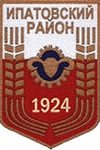 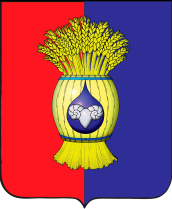 НАЦИОНАЛЬНАЯ БЕЗОПАСНОСТЬ И ПРАВООХРАНИТЕЛЬНАЯ ДЕЯТЕЛЬНОСТЬ
По данному разделу отражены расходы на решение вопросов по  защите населения и территории района от чрезвычайных ситуаций природного и техногенного характера, управление гражданской обороной, а также расходы на осуществление мероприятий в области предупреждения и ликвидации последствий чрезвычайных ситуаций и области гражданской обороны.
тыс.руб.
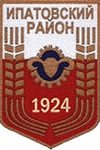 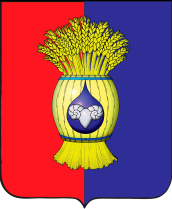 НАЦИОНАЛЬНАЯ ЭКОНОМИКА
подраздел «Сельское хозяйство и рыболовство»
Средства направлены на обеспечение деятельности в области сельского хозяйства, рыболовства и прочих мероприятий агропромышленного комплекса.
РАСХОДЫ НА 01.10.2017 года
17102,40 тыс.рублей
ПЛАН 2017 года
17112,68 тыс.рублей
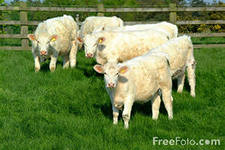 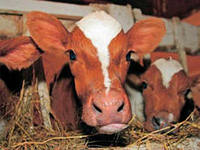 ИСПОЛНЕНИЕ
99,94 %
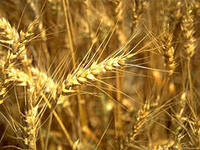 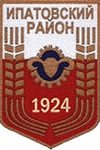 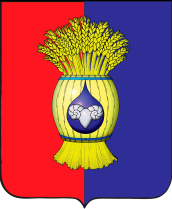 НАЦИОНАЛЬНАЯ ЭКОНОМИКАподраздел Дорожное хозяйство
Средства направлены на ремонт и содержание автомобильных дорог находящихся в собственности Ипатовского муниципального района СК и искусственных сооружений на них.
План 2017 года
13671,94 тыс.рублей
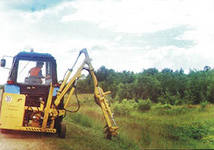 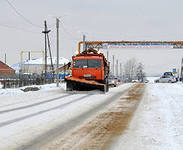 Расходы на 31.12.2017 года 10625,50 тыс.рублей
ИСПОЛНЕНИЕ
77,72 %
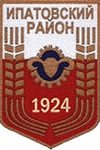 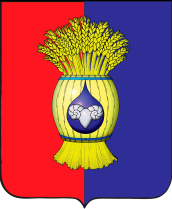 НАЦИОНАЛЬНАЯ ЭКОНОМИКАподраздел «Другие вопросы в области национальной экономики»
Средства направлены на расходы , связанные с экономическими вопросами.
ПЛАН 2017 года 
5541,91 тыс.рублей
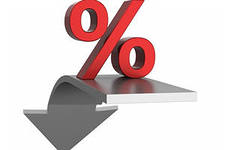 РАСХОДЫ НА 01.10.2017 год
5052,51 тыс.рублей
ИСПОЛНЕНИЕ
91,17%
Жилищно-коммунальное хозяйство.
ПЛАН 2017 года 
177,84 тыс.рублей
РАСХОДЫ НА 31.12.2017 год
142,27 тыс.рублей
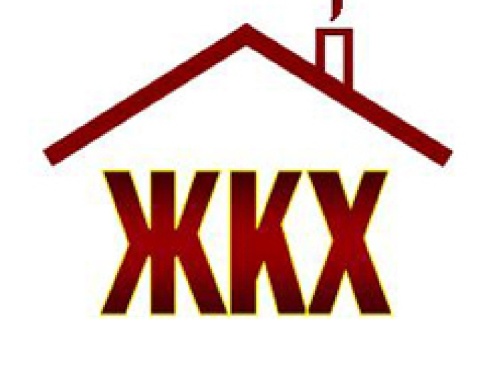 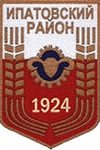 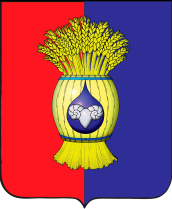 ОБРАЗОВАНИЕподраздел  Дошкольное образование
Расходы на дошкольное образование детей раннего детского возраста и обеспечение деятельности дошкольных образовательных организаций.
ПЛАН 2017 года
192699,12 тыс.рублей
РАСХОДЫ ЗА 2017 год
189824,06 тыс.рублей
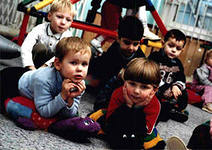 ИСПОЛНЕНИЕ
99,54%
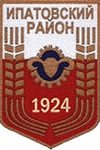 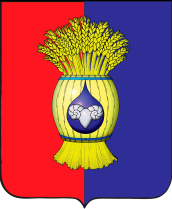 ОБРАЗОВАНИЕподраздел  Общее образование
Расходы на начальное общее, основное общее, среднее общее образование, а также на содержание и обеспечение учебного процесса общеобразовательных организаций, обеспечение деятельности (оказание услуг) организаций дополнительного образования.












Подраздел Дополнительное образование детей
Расходы на оказание услуг (выполнение работ) по реализации дополнительных общеобразовательных программ и обеспечение деятельности организаций дополнительного образования
ПЛАН НА 2017 год
352193,91 тыс.рублей
РАСХОДЫ ЗА 2017 год
348165,09 тыс.рублей
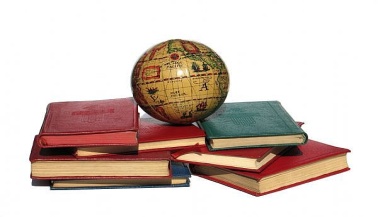 ИСПОЛНЕНИЕ  98,86%
ПЛАН НА 2017 год
36944,25 тыс.рублей
РАСХОДЫ ЗА 2017 год
36907,42 тыс.рублей
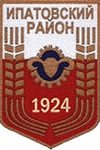 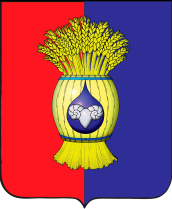 ОБРАЗОВАНИЕ
ПОДРАЗДЕЛ Молодежная политика и оздоровление детей
 расходы по организации молодежной политике, а также расходы организаций, осуществляющих обеспечение деятельности, в области молодежной политики ( МКУ «Центр по работе с молодежью»).








ПОДРАЗДЕЛ Другие вопросы в области образования 
 расходы на обеспечение деятельности учреждений, осуществляющих руководство и управление в сфере образования, разработку и осуществление общей политики, планов, программ и бюджетов в области образования, управление ими и др.( Отдел образования администрации Ипатовского муниципального района СК).
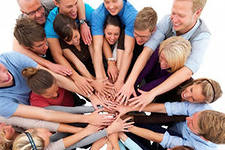 РАСХОДЫ ЗА 2017 год
10329,04 тыс.рублей
ПЛАН 2017 года
10329,38 тыс.рублей
ИСПОЛНЕНИЕ 
99,99 %
РАСХОДЫ ЗА
 2017 год
6360,65 тыс.рублей
ПЛАН 2017 года
6386,61 тыс.рублей
ИСПОЛНЕНИЕ
99,59 %
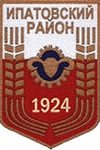 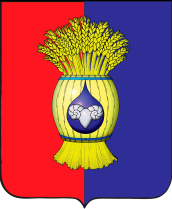 КУЛЬТУРА И КИНЕМАТОГРАФИЯподраздел «культура»
Средства направлены на обеспечение деятельности РМКУК "Ипатовская межпоселенческая центральная библиотека" Ипатовского района СК, на финансовое обеспечение выполнения муниципального  задания ММБУК "Культурно-досуговой центр», МБОУ ДОД «Детская школа искусств», МБОУ ДОД «Детская художественная школа», подготовку и проведение мероприятий в сфере культуры.
ПЛАН 2017 года
26464,57 тыс.рублей
РАСХОДЫ НА 01.10.2017 года 
26460,66 тыс.рублей
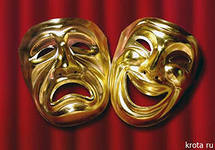 ИСПОЛНЕНИЕ
99,99%
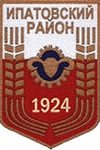 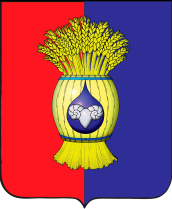 СОЦИАЛЬНАЯ ПОЛИТИКА
Расходы подраздела «Социальное обеспечение населения» направлены на обеспечение мер социальной поддержки граждан, включая все виды пособий и страховых выплат.
Расходы подраздела «Охрана семьи и детства» направлены на предоставление мер социальной поддержки в виде пособий по опеке и попечительству; выплата компенсации части родительской платы за содержание ребенка в муниципальных образовательных учреждениях, реализующих основную общеобразовательную программу дошкольного образования; обеспечением предоставления жилых помещений детям-сиротам и детям, оставшимся без попечения родителей, лицам из их числа по договорам найма специализированных жилых помещений, а также расходы на выплату гражданам, подвергшимся воздействию радиации вследствие радиационных аварий, ежемесячного пособия по уходу за ребенком в возрасте от полутора до трех лет.
Расходы подраздела «Другие вопросы в области социальной политики» направлены на обеспечение деятельности управления труда и социальной защиты населения администрации Ипатовского муниципального района Ставропольского края.
тыс.руб.
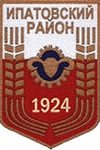 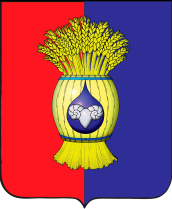 ФИЗКУЛЬТУРА И СПОРТ
Подраздел «Массовый спорт»
Расходы направлены на проведение массовых спортивных мероприятий.
УТВЕРЖДЕНО 
НА 2017 год
798,72тыс.рублей
ИСПОЛНЕНО НА 01.10.2017г
764,71  тыс.рублей
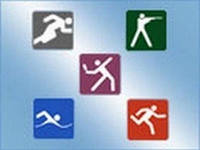 ИСПОЛНЕНИЕ
95,74 %
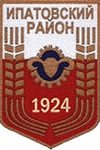 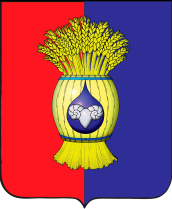 МЕЖБЮДЖЕТНЫЕ ТРАНСФЕРТЫ
тыс.руб.
МУНИЦИПАЛЬНАЯ ПРОГРАММА «РАЗВИТИЕ ОБРАЗОВАНИЯ В ИПАТОВСКОМ МУНИЦИПАЛЬНОМ РАЙОНЕ СК»
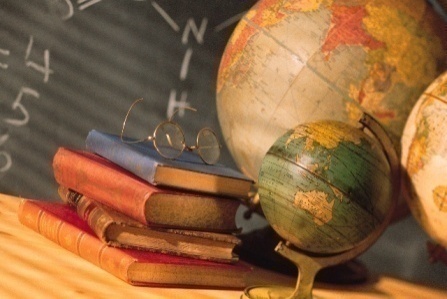 Цели программы -  обеспечение всеобщей доступности и общественно приемлемого непрерывного, качественного образования для удовлетворения  образовательной потребности населения Ипатовского района через создание условий для обновления структуры и содержания образования, способствующего духовному, физическому и интеллектуальному развитию детей и молодежи.
(тыс.руб.)
Текст муниципальной программы размещён в сети Интернет по электронному адресу: http://www.ipatovo.org/list.php?c=mun_program
МУНИЦИПАЛЬНАЯ ПРОГРАММА «Улучшение культурно - досугового уровня жизни населения, обеспечение общественного порядка на территории  Ипатовского муниципального района Ставропольского края»
Цели программы - создание условий для реализации конституционных прав граждан в сферах культуры, физической культуры и спорта, молодежной политики, межнациональных и этноконфессиональных отношений и обеспечение эффективности в системе профилактики правонарушений в Ипатовском муниципальном районе Ставропольского края.
(тыс.руб.)
Текст муниципальной программы размещён в сети Интернет по электронному адресу: http://www.ipatovo.org/list.php?c=mun_program
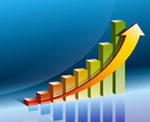 МУНИЦИПАЛЬНАЯ ПРОГРАММА «РАЗВИТИЕ ЭКОНОМИКИ, МАЛОГО И СРЕДНЕГО БИЗНЕСА, ПОТРЕБИТЕЛЬСКОГО РЫНКА И УЛУЧШЕНИЕ ИНВЕСТИЦИОННОГО КЛИМАТА В ИПАТОВСКОМ МУНИЦИПАЛЬНОМ РАЙОНЕ СК»
Цель программы - обеспечение устойчивого  социально-экономического развития Ипатовского муниципального района; формирование благоприятного инвестиционного климата и положительного имиджа района; создание благоприятных условий для развития малого и среднего предпринимательства; развитие сферы потребительского рынка и повышение доступности товаров и услуг для населения района;
(тыс.руб.)
Текст муниципальной программы размещён в сети Интернет по электронному адресу: http://www.ipatovo.org/list.php?c=mun_program
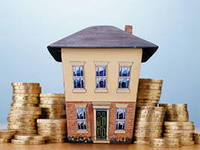 МУНИЦИПАЛЬНАЯ ПРОГРАММА « УПРАВЛЕНИЕ ИМУЩЕСТВОМ ИПАТОВСКОГО МУНИЦИПАЛЬНОГО РАЙОНА СК»
Цель программы  - развитие и совершенствование имущественных и земельных отношений для обеспечения решения задач социально-экономического развития Ипатовского муниципального района Ставропольского края.
тыс.руб.
Текст муниципальной программы размещён в сети Интернет по электронному адресу: http://www.ipatovo.org/list.php?c=mun_program
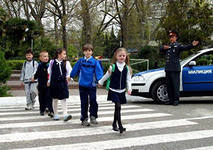 МУНИЦИПАЛЬНАЯ ПРОГРАММА « РАЗВИТИЕ ЖИЛИЩНО-КОММУНАЛЬНОГО И ДОРОЖНОГО  ХОЗЯЙСТВА, ЗАЩИТА НАСЕЛЕНИЯ И ТЕРРИТОРИИ ОТ ЧРЕЗВЫЧАЙНЫХ СИТУАЦИЙ В ИПАТОВСКОМ МУНИЦИПАЛЬНОМ РАЙОНЕ СК»
Цель программы  - повышение энергетической эффективности, сокращение количества  ДТП, погибших и  пострадавших в результате ДТП на автомобильных дорогах, создание условий по обеспечению защиты населения и территории от террористической угрозы, усиление антитеррористической  защищенности объектов, создание условий по обеспечению защиты населения и территории от чс, предупреждения и ликвидации последствий чрезвычайных ситуаций  природного и техногенного характера .
тыс.руб.
Текст муниципальной программы размещён в сети Интернет по электронному адресу: http://www.ipatovo.org/list.php?c=mun_program
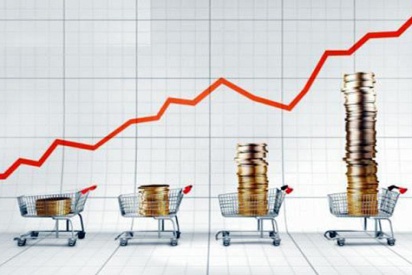 МУНИЦИПАЛЬНАЯ ПРОГРАММА «ПОВЫШЕНИЕ ЭФФЕКТИВНОСТИ БЮДЖЕТНЫХ РАСХОДОВ И УПРАВЛЕНИЯ МУНИЦИПАЛЬНЫМИ ФИНАНСАМИ  ИПАТОВСКОГО МУНИЦИПАЛЬНОГО РАЙОНА СК»
Цель программы - обеспечение финансовой стабильности и эффективное управление муниципальными финансами.
Текст муниципальной программы размещён в сети Интернет по электронному адресу: http://www.ipatovo.org/list.php?c=mun_program
МУНИЦИПАЛЬНАЯ ПРОГРАММА «СОЦИАЛЬНАЯ ПОДДЕРЖКА ГРАЖДАН В ИПАТОВСКОМ МУНИЦИПАЛЬНОМ  РАЙОНЕ СТАВРОПОЛЬСКОГО КРАЯ»
Цель программы - повышение уровня и качества жизни населения Ипатовского района.
Текст муниципальной программы размещён в сети Интернет по электронному адресу: http://www.ipatovo.org/list.php?c=mun_program
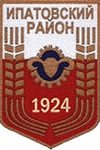 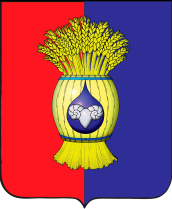 ИСПОЛНЕНИЕ БЮДЖЕТОВ ГОРОДСКОГО И СЕЛЬСКИХ ПОСЕЛЕНИЙ ИПАТОВСКОГО МУНИЦИПАЛЬНОГО РАЙОНА СК ЗА  2017 год
тыс.руб.
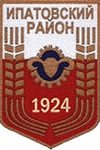 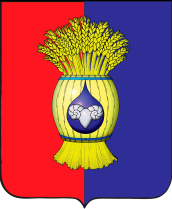 ИСПОЛНЕНИЕ БЮДЖЕТОВ ГОРОДСКОГО И СЕЛЬСКИХ ПОСЕЛЕНИЙ ИПАТОВСКОГО МУНИЦИПАЛЬНОГО РАЙОНА СК ЗА  2017 год
тыс.руб.